youtube.com
 — источник видео
2611
10 мая 2014
"Остроконечных елей ресницы над голубыми глазами озер..."
youtube.com
 — источник видео
2611
10 мая 2014
"Остроконечных елей ресницы над голубыми глазами озер..."
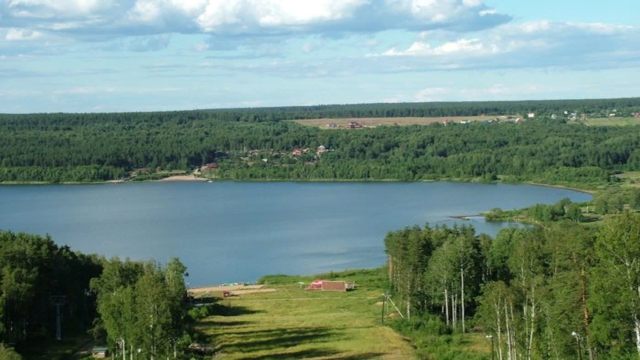 ОЗЕРА РОССИИ
Презентация к уроку, 8 класс

Автор учитель географии 
ГБОУ школы-интерната №1 им. К. К. Грота
Романова Татьяна Ивановна

2020 год
ТИПЫ ОЗЕРНЫХ КОТЛОВИН по происхождению:
тектонические в прогибах (образовавшиеся в результате медленного опускания земной коры;
тектонические в разломах (грабены);
вулканические;
ледниковые и ледниково- тектонические;
карстовые;
озера старицы;
запрудные
1. ТЕКТОНИЧЕСКОЕ - Байкал
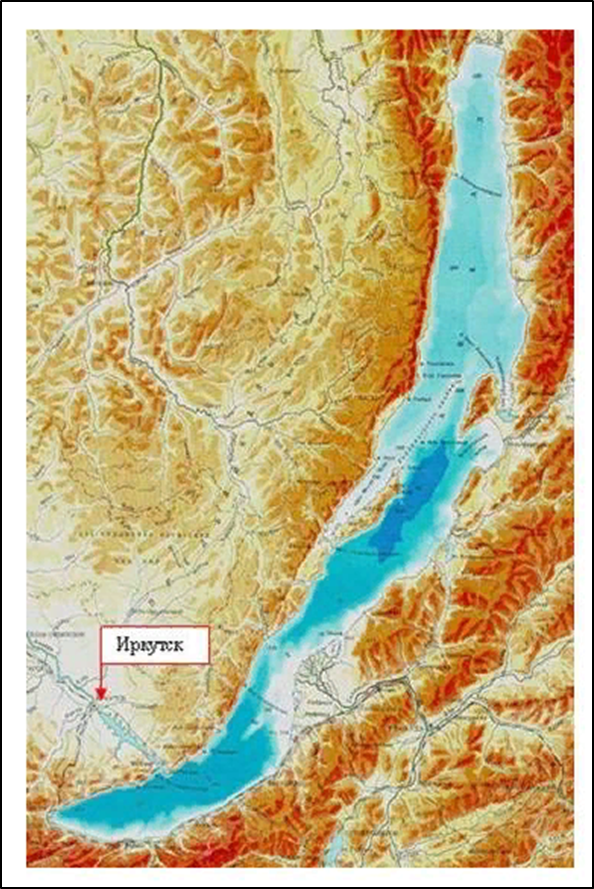 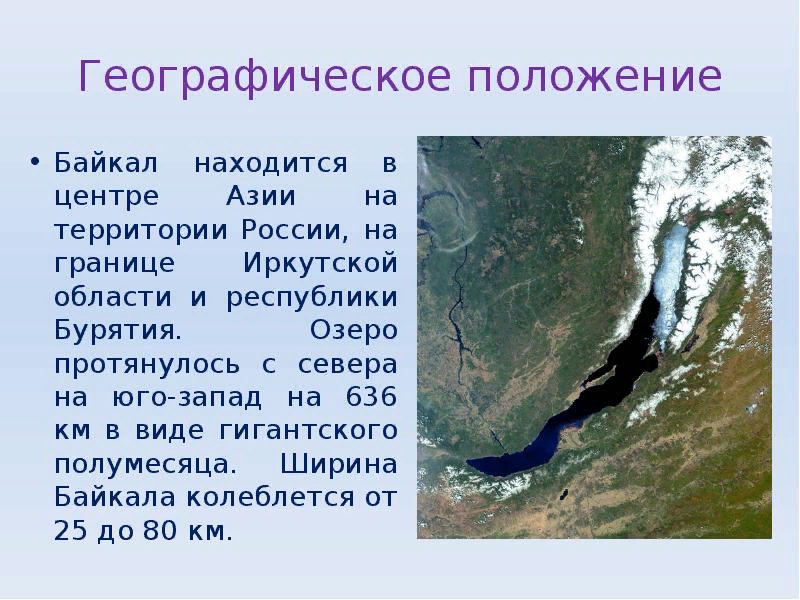 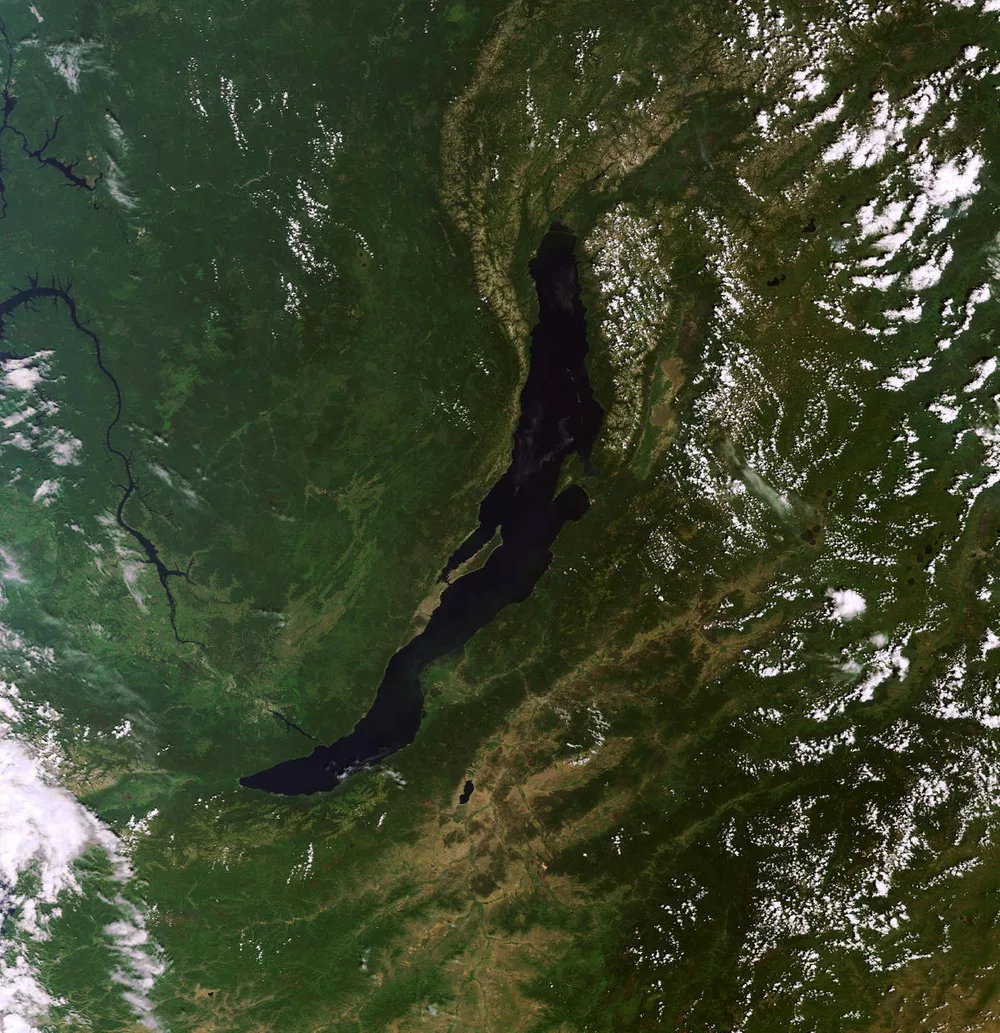 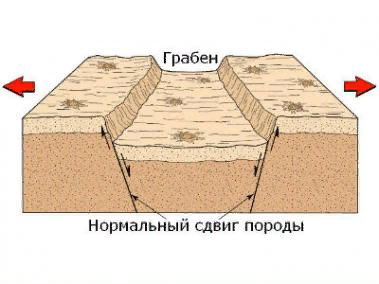 2. ВУЛКАНИЧЕСКОЕ - Кроноцкое
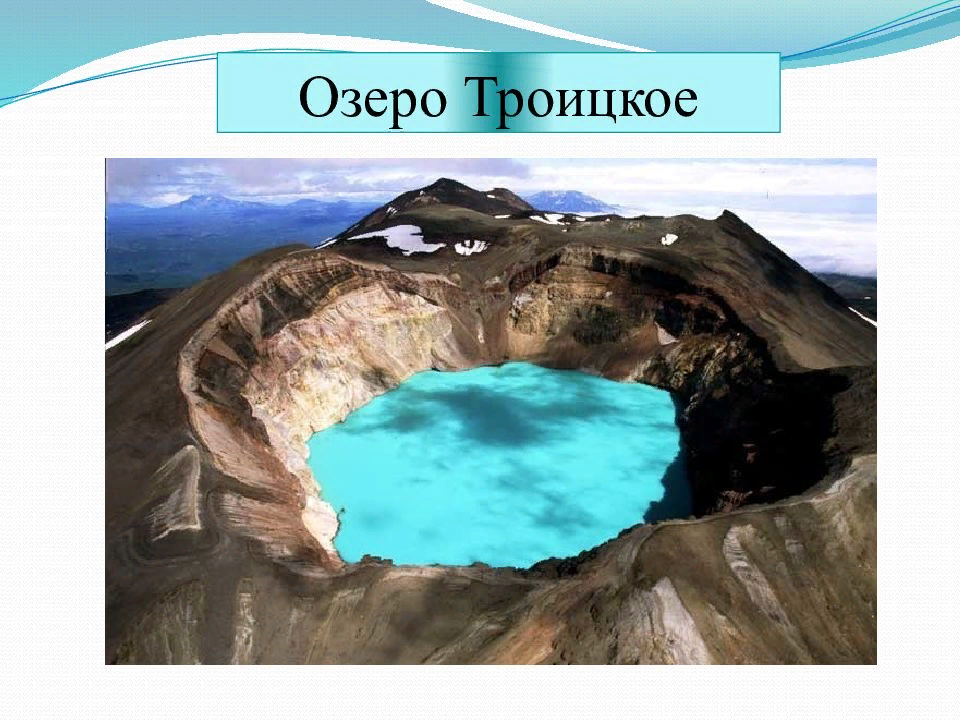 3. ЛЕДНИКОВОЕ, ЛЕДНИКОВО-ТЕКТОНИЧЕСКОЕ – Ладожское и Онежское
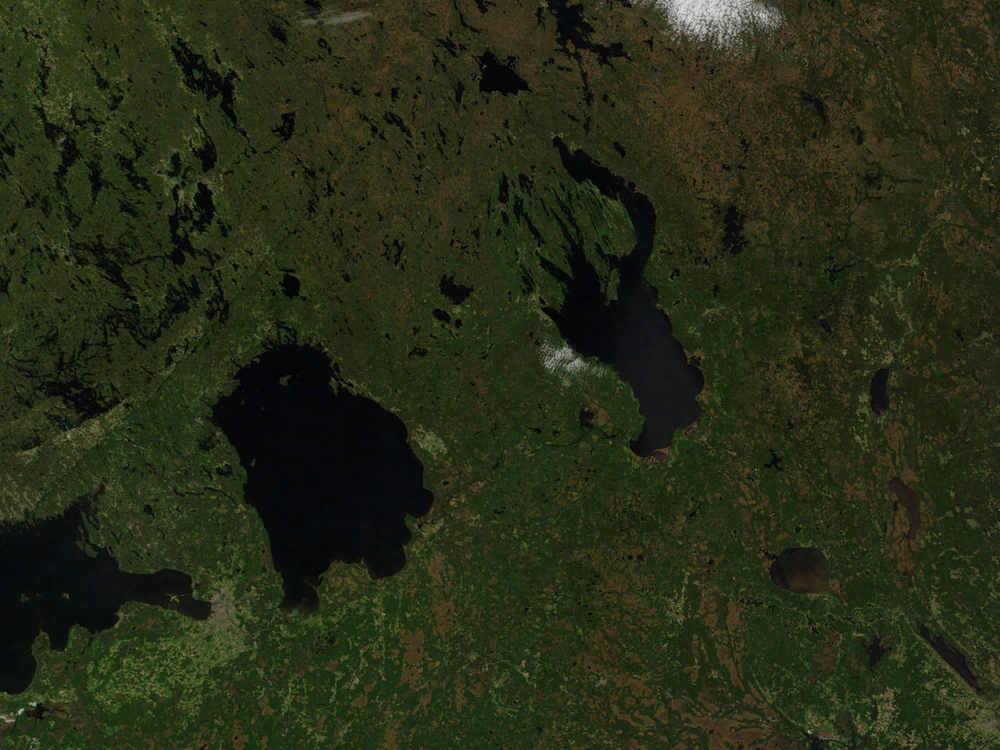 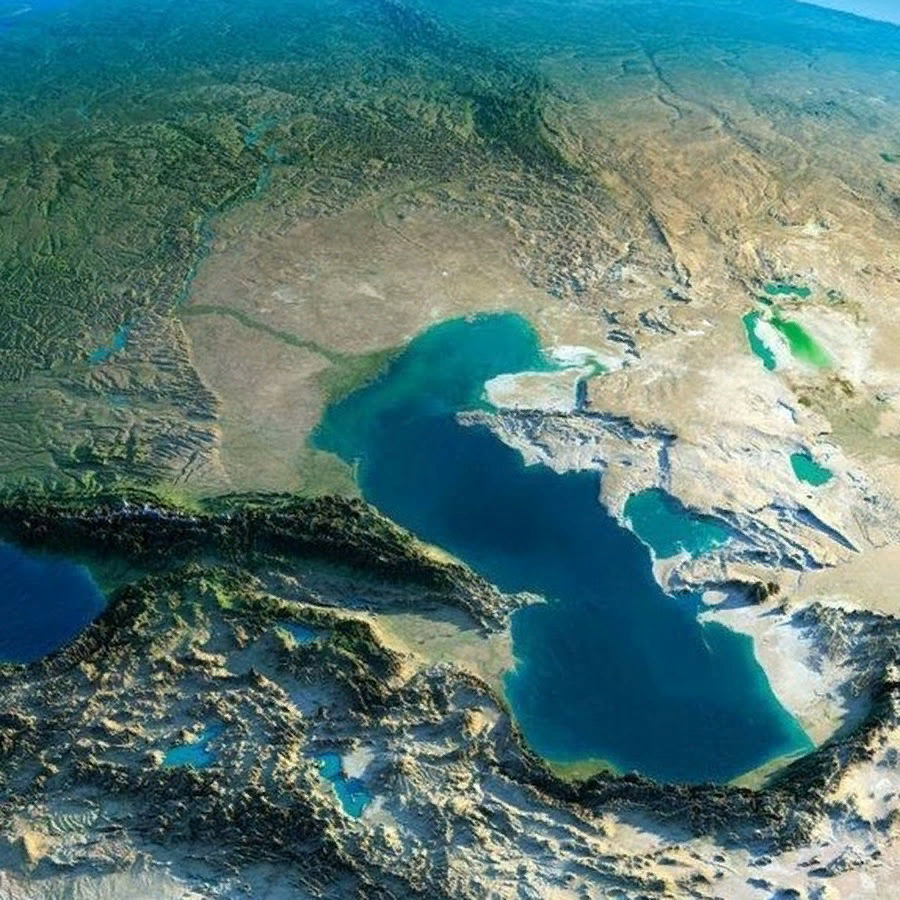 4. МЕДЛЕННОЕ ОПУСКАНИЕ ЗЕМНОЙ КОРЫ - Каспийское
5. КАРСТОВОЕ
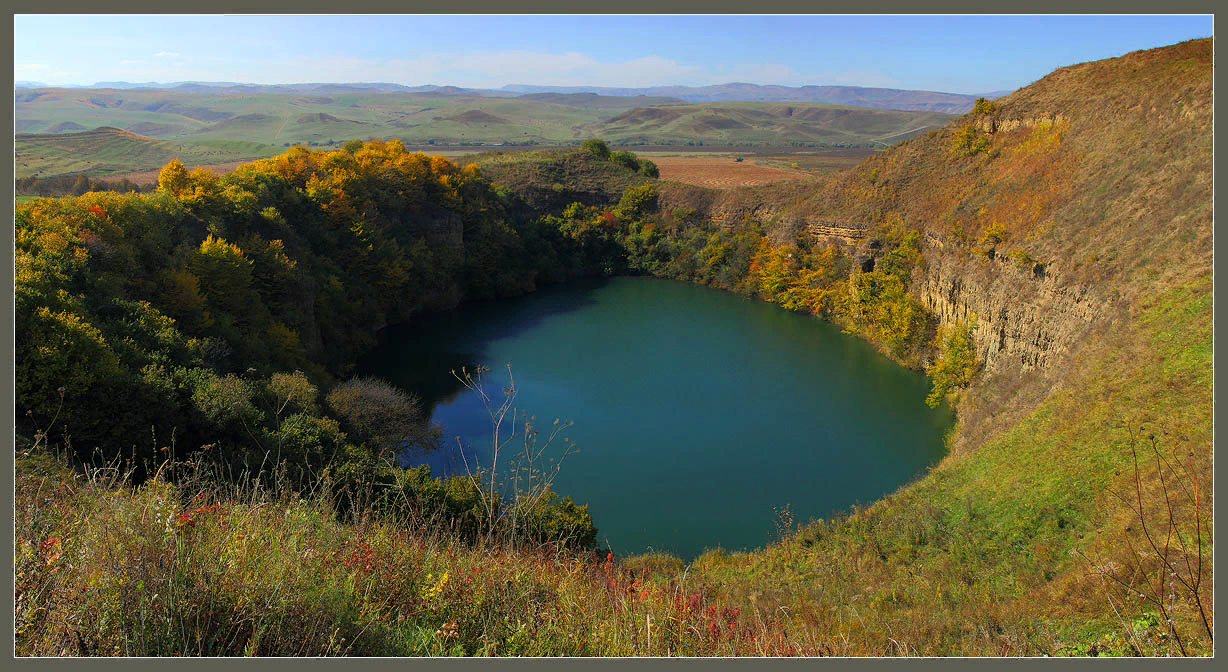 Карст - это подземная пещера, образующаяся под воздействием подземных вод, путем вымывания пород.
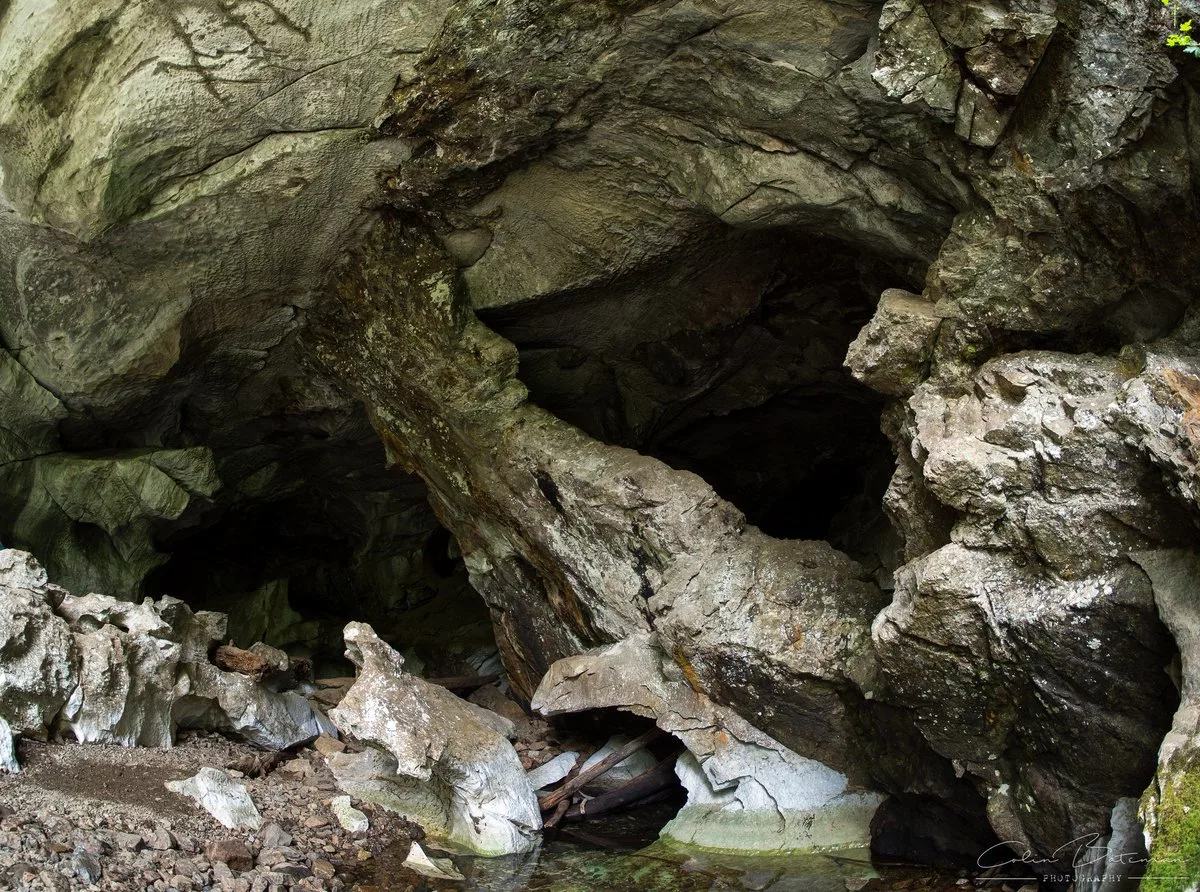 6. СТА́РИЦА,  по́йменное о́зеро — участок прежнего русла реки, который со временем превратился в отдельный бессточный водоём.
Старица, как правило, имеет серповидную или петлеобразную форму.
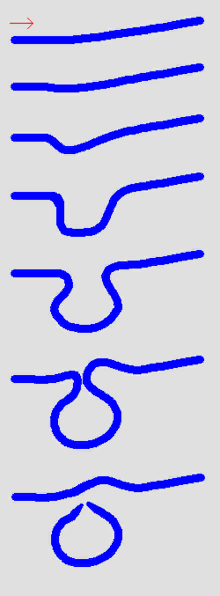 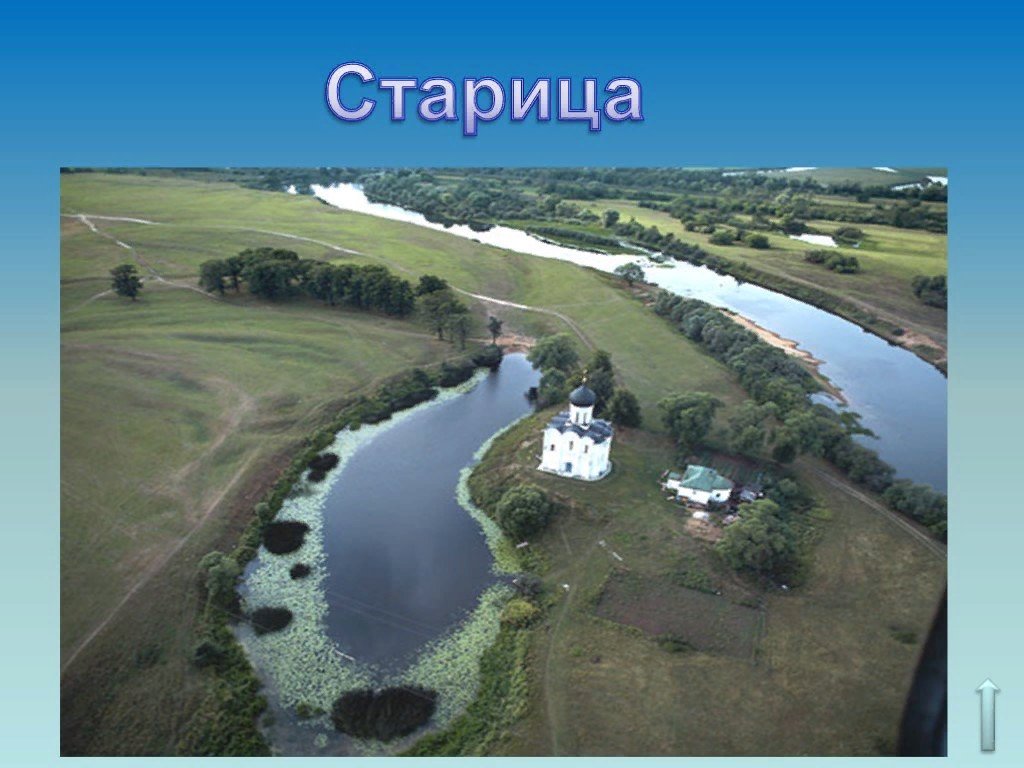 7. ЗАПРУДНОЕ ОЗЕРО – Кармадонское ущелье (Кавказ)
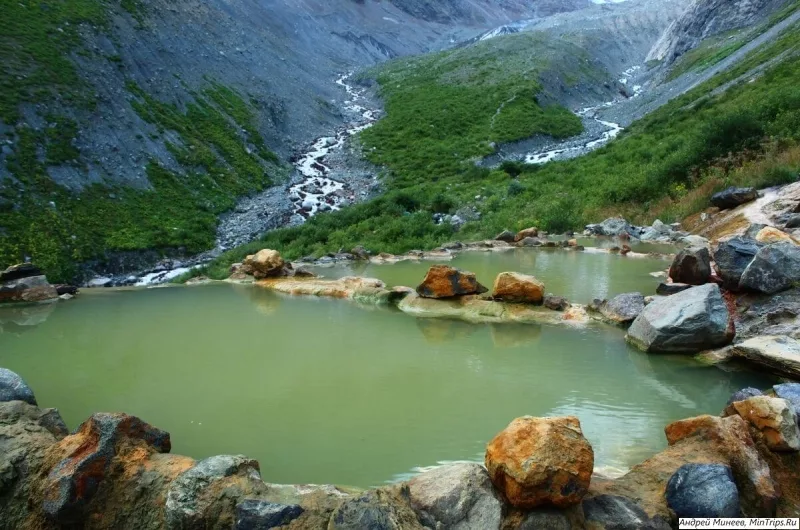 Закрепление:
ОПРЕДЕЛИТЕ ПО ОЧЕРТАНИЮ НАЗВАНИЕ ОЗЕРА. 
УКАЖИТЕ ПРОИСХОЖДЕНИЕ ОЗЕРНОЙ КОТЛОВИНЫ
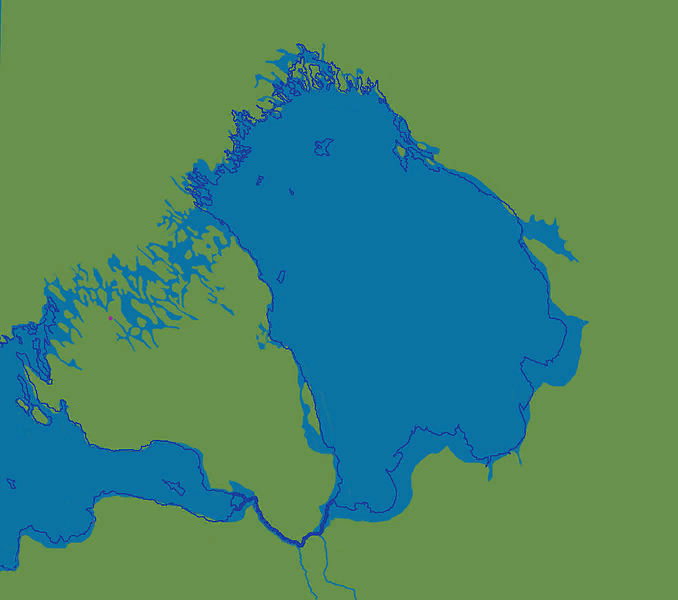 1
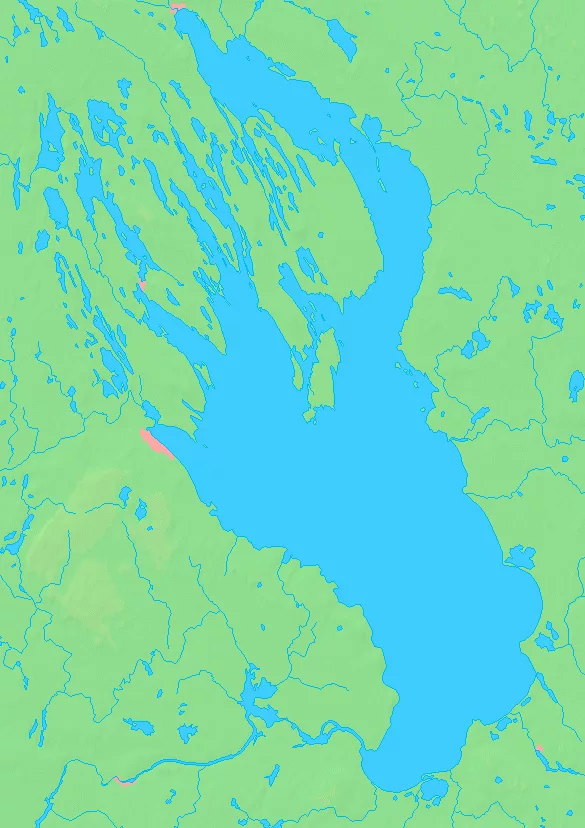 2
ПОДСКАЗКА
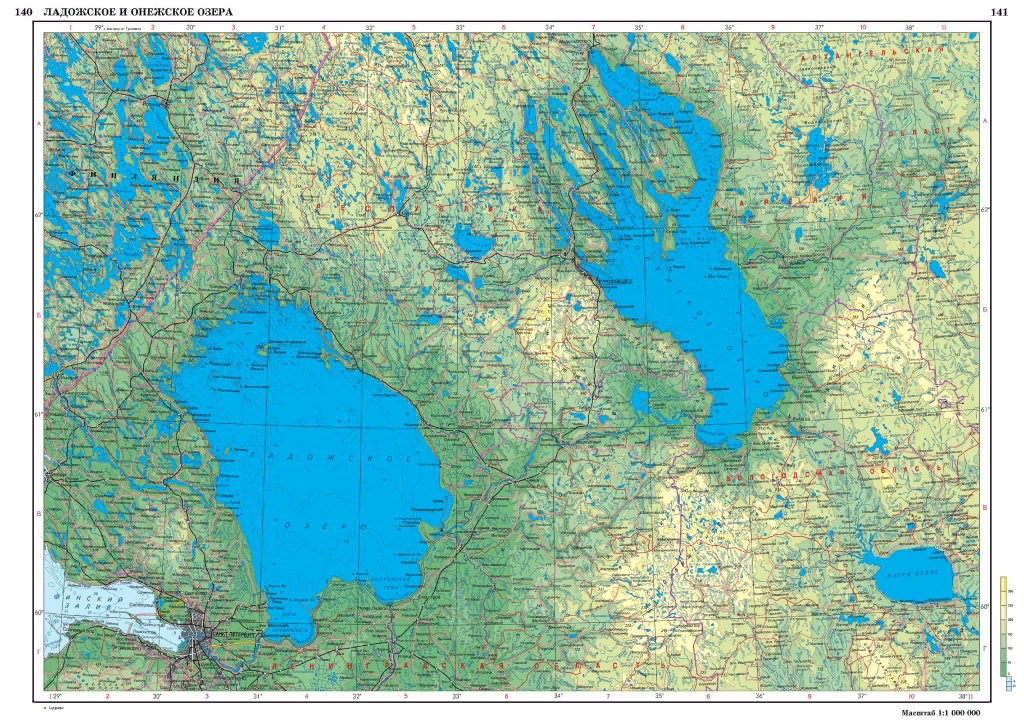 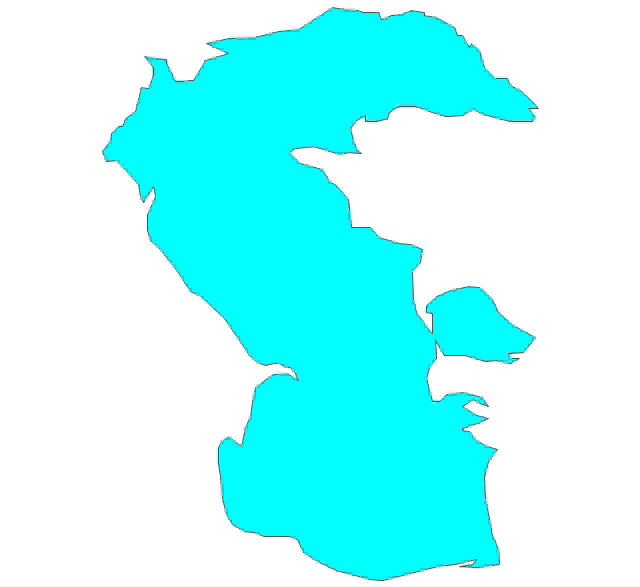 3
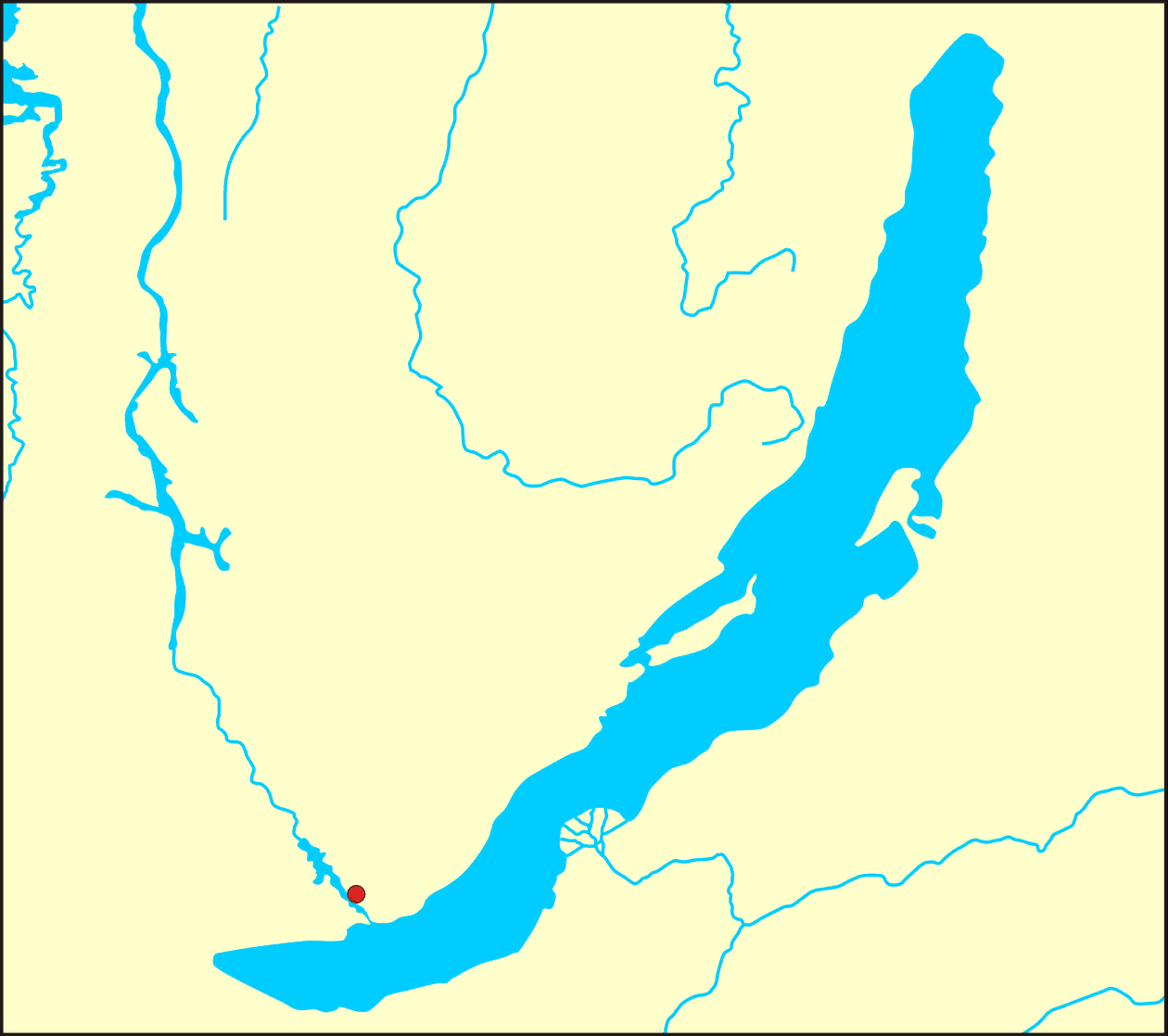 4
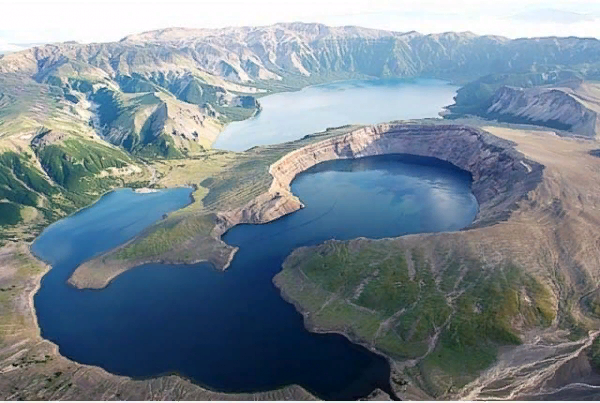 5
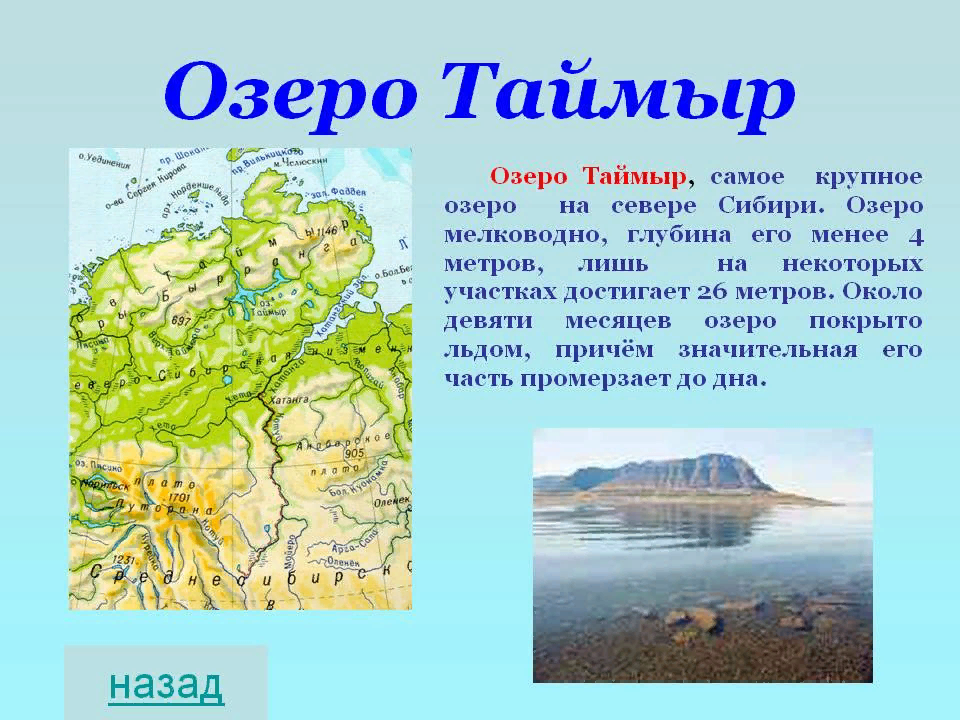 6
7
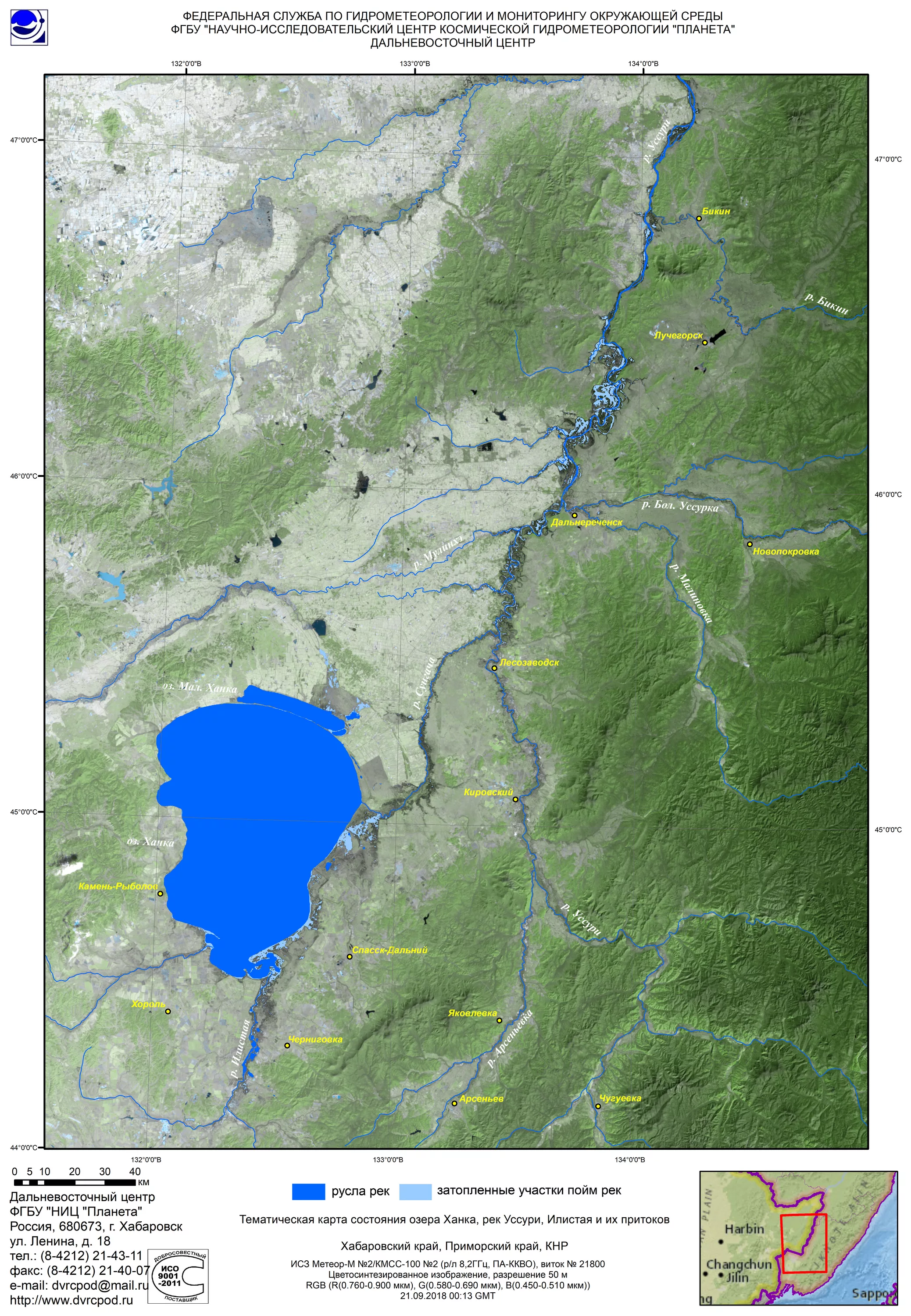 КИТАЙ
КИТАЙ
ЗАДАНИЕ ДЛЯ САМОСТОЯТЕЛЬНОЙ РАБОТЫ:
Используя схему Единой водной системы Европейской части России
совершите водные путешествия по следующим маршрутам:
Из Санкт- Петербурга в Мурманск.
Из Санкт-Петербурга в Астрахань.
Объясните значение озер в этой системе.
Объясните социальное и экономическое значение Единой водной системы Европейской части России.
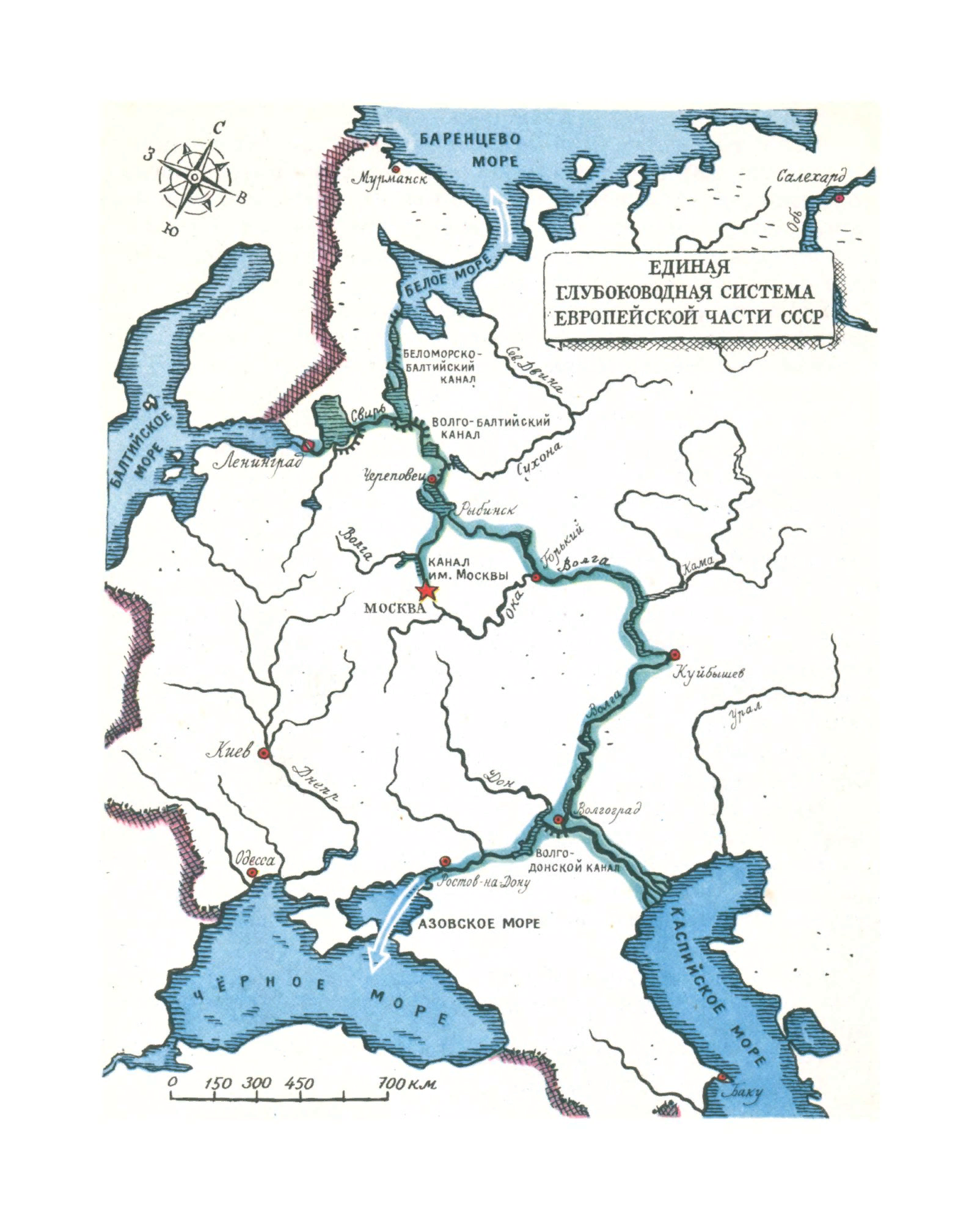 Маршрут №1
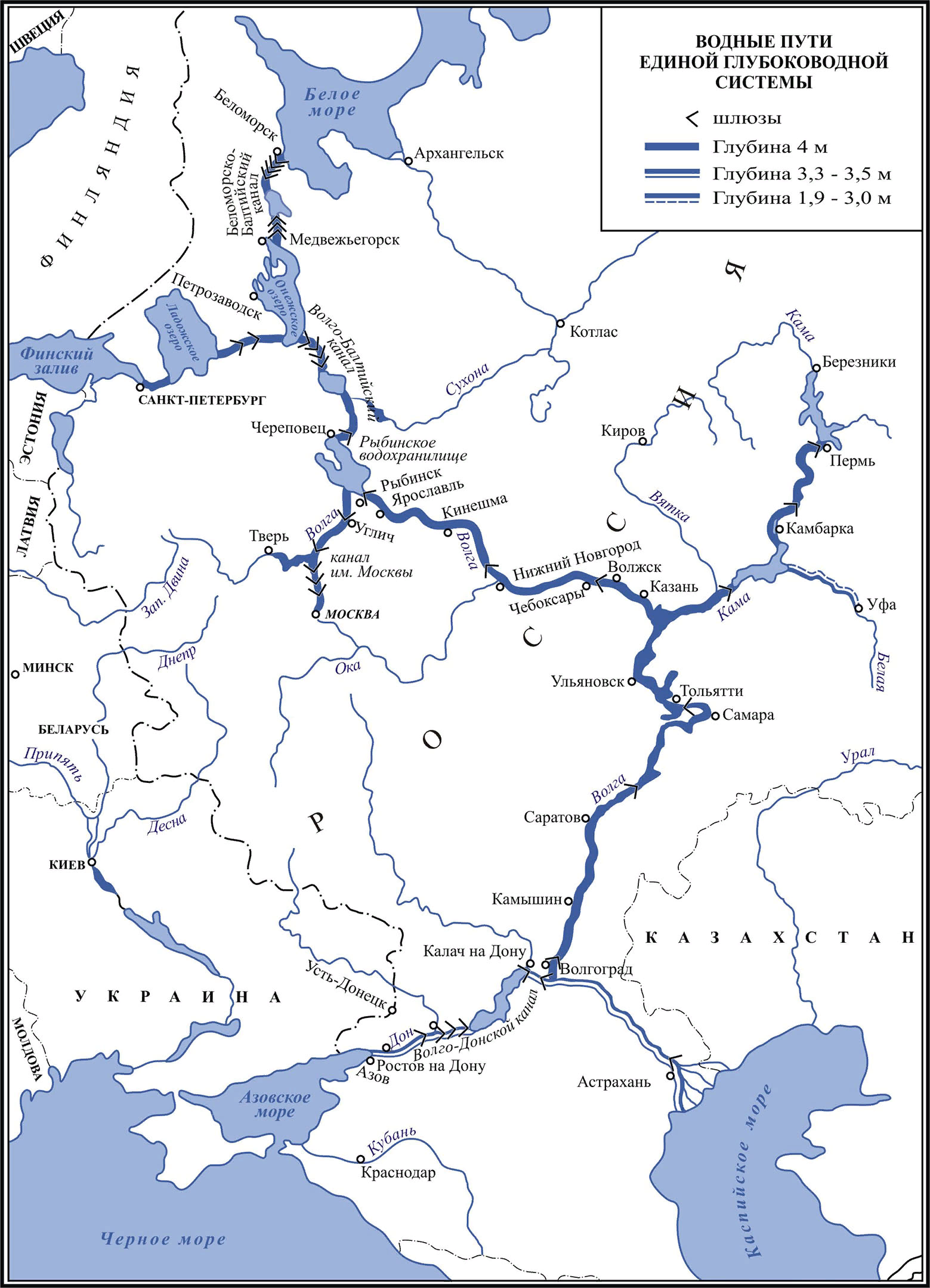 Маршрут №2
СХЕМА ЗАПИСИ ВОДНОГО ПУТЕШЕСТВИЯ:


СПБ                 ОБЪЕКТ               ОБЪЕКТ             …………и т.д.
Д. З. Учебник, стр.  81 ответить на «Вопросы и задания» 
Творческое: найти описание любого озера России в художественных произведениях (проза, поэзия, песня и т.д.)
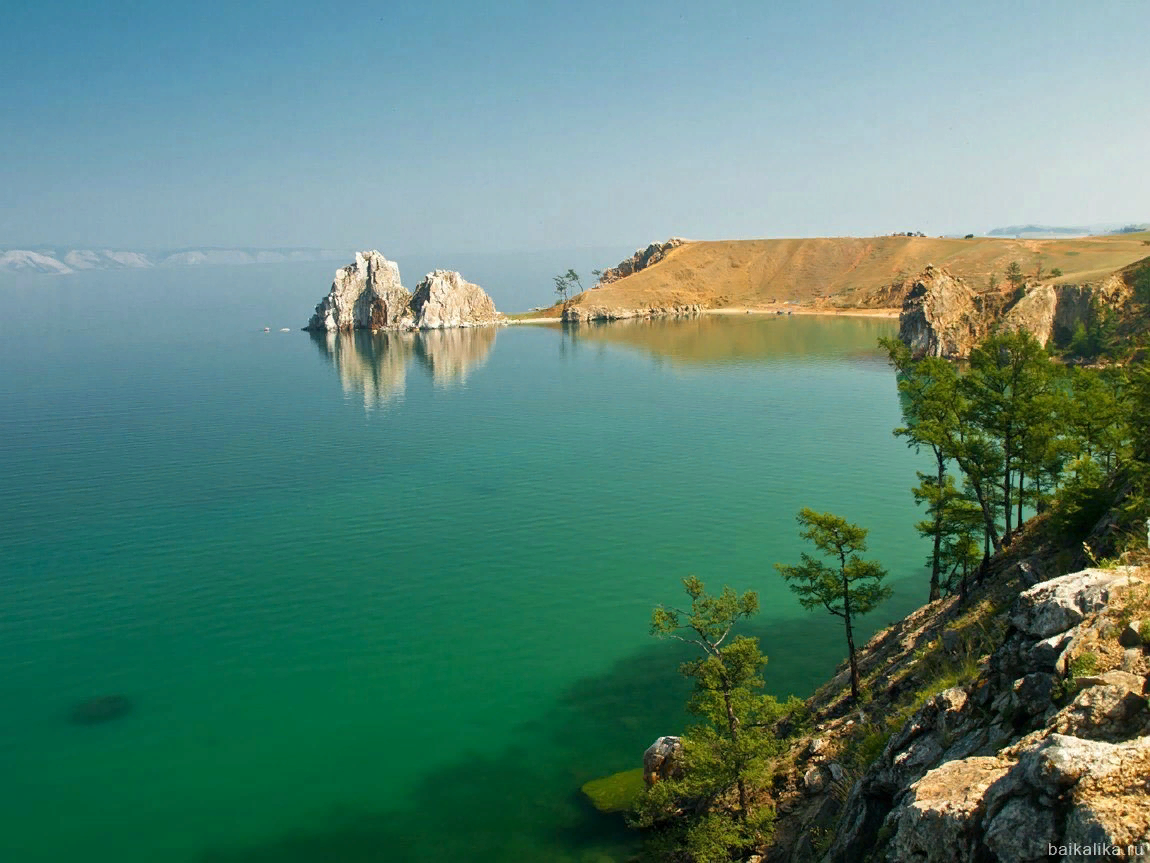 СПАСИБО ЗА УРОК!